Value of Information Analysis in Spatial Models
Jo Eidsvik
Jo.eidsvik@ntnu.no
Plan for course
Every day: Small exercise half-way, and computer project at the end.
Geostatistics (Kriging)
What is the value of this additional information?
Is mining profitable?
Joint pdfs
There are families of joint pdfs. Parametrically, or non-parametrically. 

Gaussian distribution is very common:
For a Gaussian process, in a spatial application, the covariance entries are formed in a particular way.
Spatial covariance functions
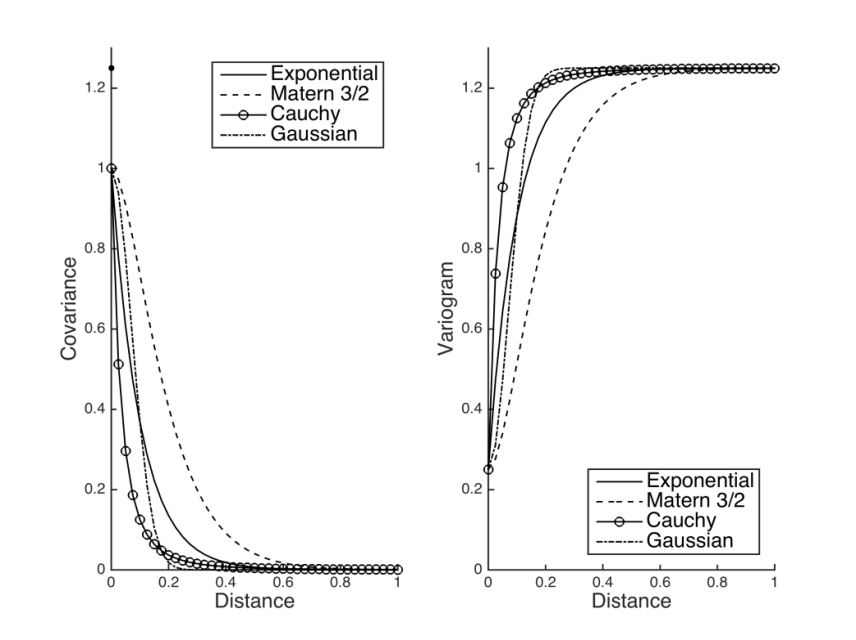 Example - Gaussian process
Design matrix:
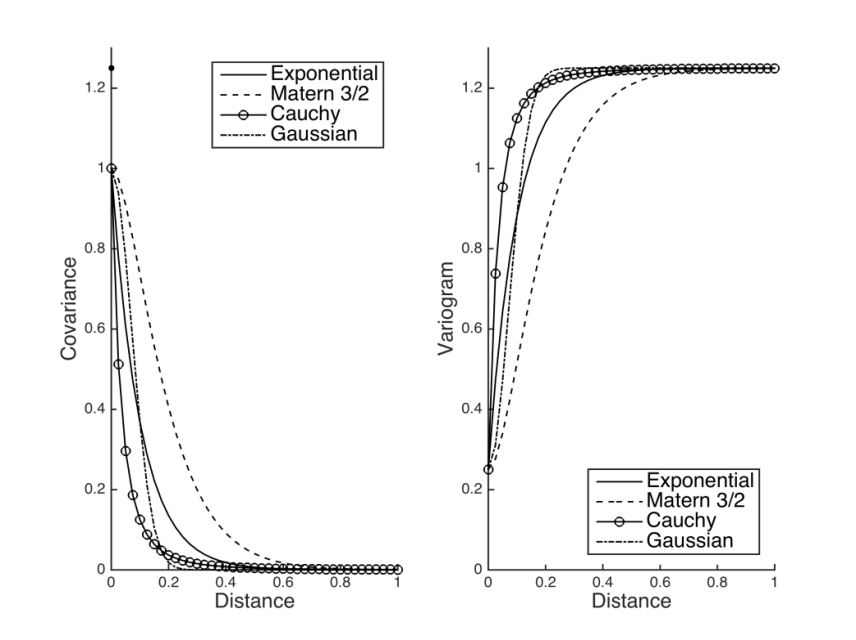 Gaussian process - model
Goal is:
Norwegian wood - forestry example
.
Farmer must decide whether to harvest forest, or not. There is uncertainty about timber volumes and profits over the spatial domain.

Another decision is whether to collect data before making these decisions. 
If so, how and where should data be gathered.
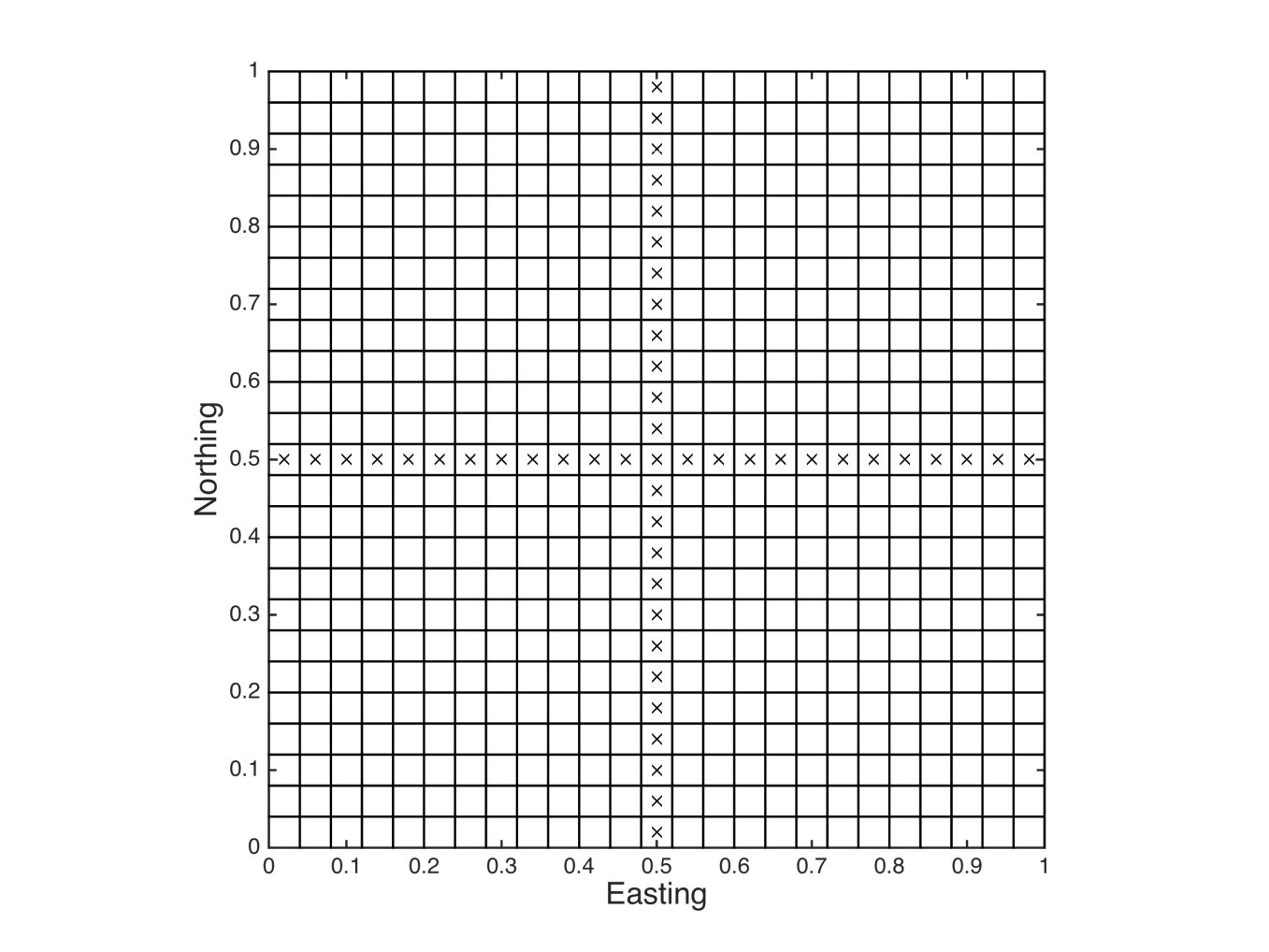 Where to put survey lines for timber volumes  information?
Typically partial, imperfect information.
Norwegian wood - posterior
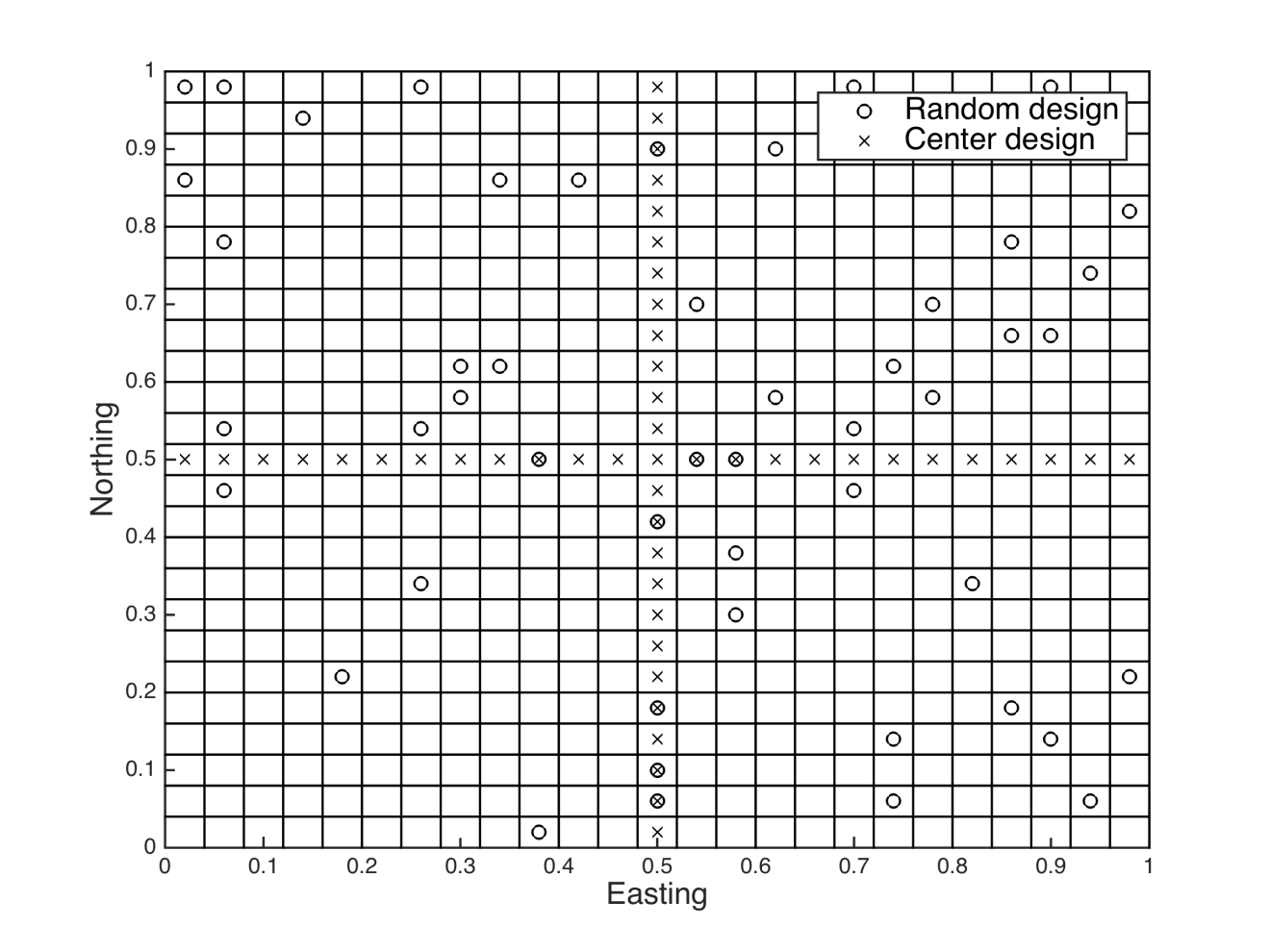 Design matrix:
Goal is:
This is Kriging prediction and associated variance.
Norwegian wood – posterior results
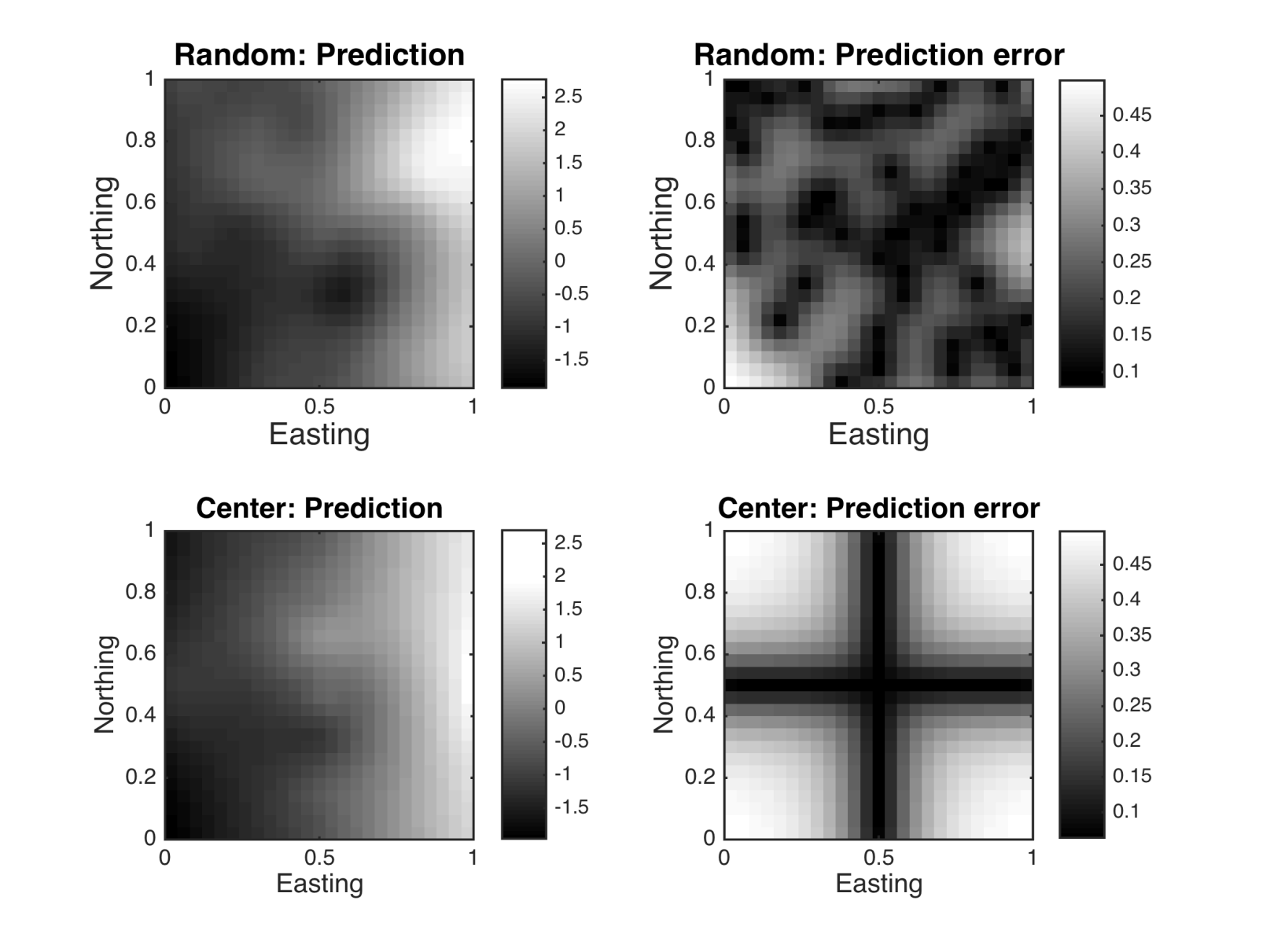 Norwegian wood –  information
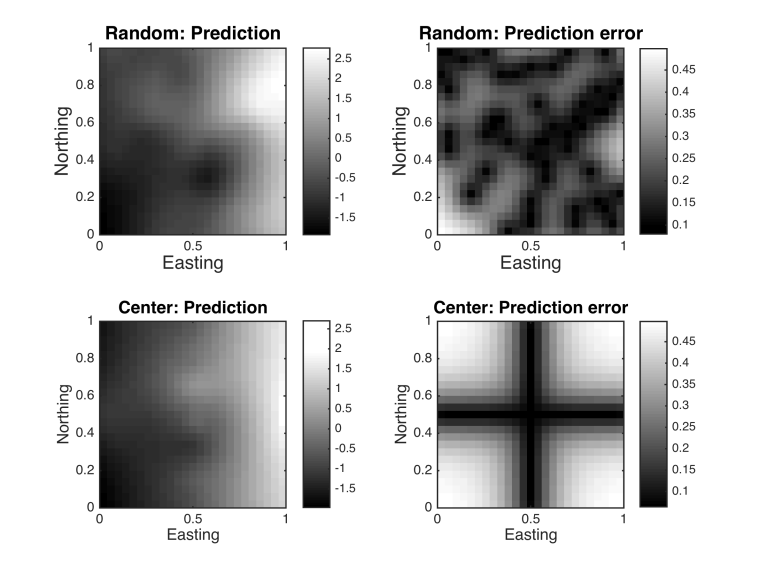 We can base data gathering schemes on different criteria 
Maximum variance reduction
Maximum entropy
Value of information (VOI)
VOI is based on decision situation!
Others are not material – not tied to decision situation.
Spatial design
Geometric criterion (space-filling design).
Minimize average distance between data locations.
Set a threshold on minimum distance to nearest data location. 
     Challenging to compare various data accuracies. 
Variance reduction criterion.
Kriging-related criteria (slope and weight of mean).
Entropy reduction criterion.
Prediction error.
Variance reduction
Expected variance reduction:
Could use a weighted sum, or choose a subset of variables for prediction.
Variance reduction (Kriging)
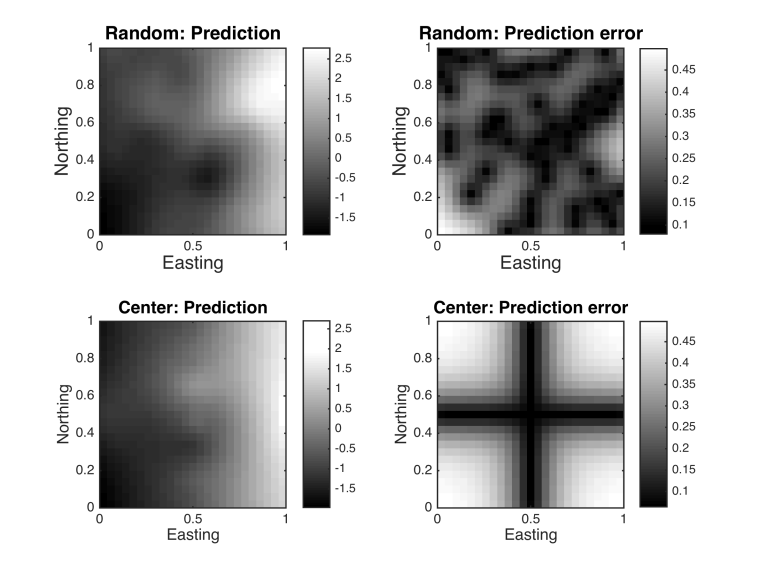 Overall variance reduction is larger for the random design.
Other criteria tied to Kriging
Test function:
Slope of regression : Regression between the predicted and true (block) variables. 




Weight of the mean : The relative impact (for blocks), of regression versus that of Kriging.
Entropy (Shannon)
Expected mutual information:
Entropy of a Gaussian
Very commonly used in the design of spatial experiments (air quality monitoring, river monitoring networks, etc.)
Entropy of a Gaussian
Exercise:
Compute the entropy of a bivariate standard Gaussian (with no correlation).
Adjust the correlation so that a Gaussian bivariate model with variance equal to 1.5 gets the same entropy as the standard Gaussian in 1..
Entropy blind-spot
2
3
1
4
n
This criterion always looks for marginals  with largest entropy!
For a single observation, entropy would select node 1!
VOI - Pyramid of conditions
ECONOMIC
Pyramid of conditions  - VOI is different from other information criteria (entropy, variance, prediction error, etc.)
Formula for VOI
Formula for VOI
Spatial alternatives.
Spatial uncertainties.
Spatial value function.
Spatial data.
Information gathering
.
Decision situations and values
.
Decoupling – values are sums
.
Profit is sum of timber volumes from units.
Low versus high decision flexibility
.
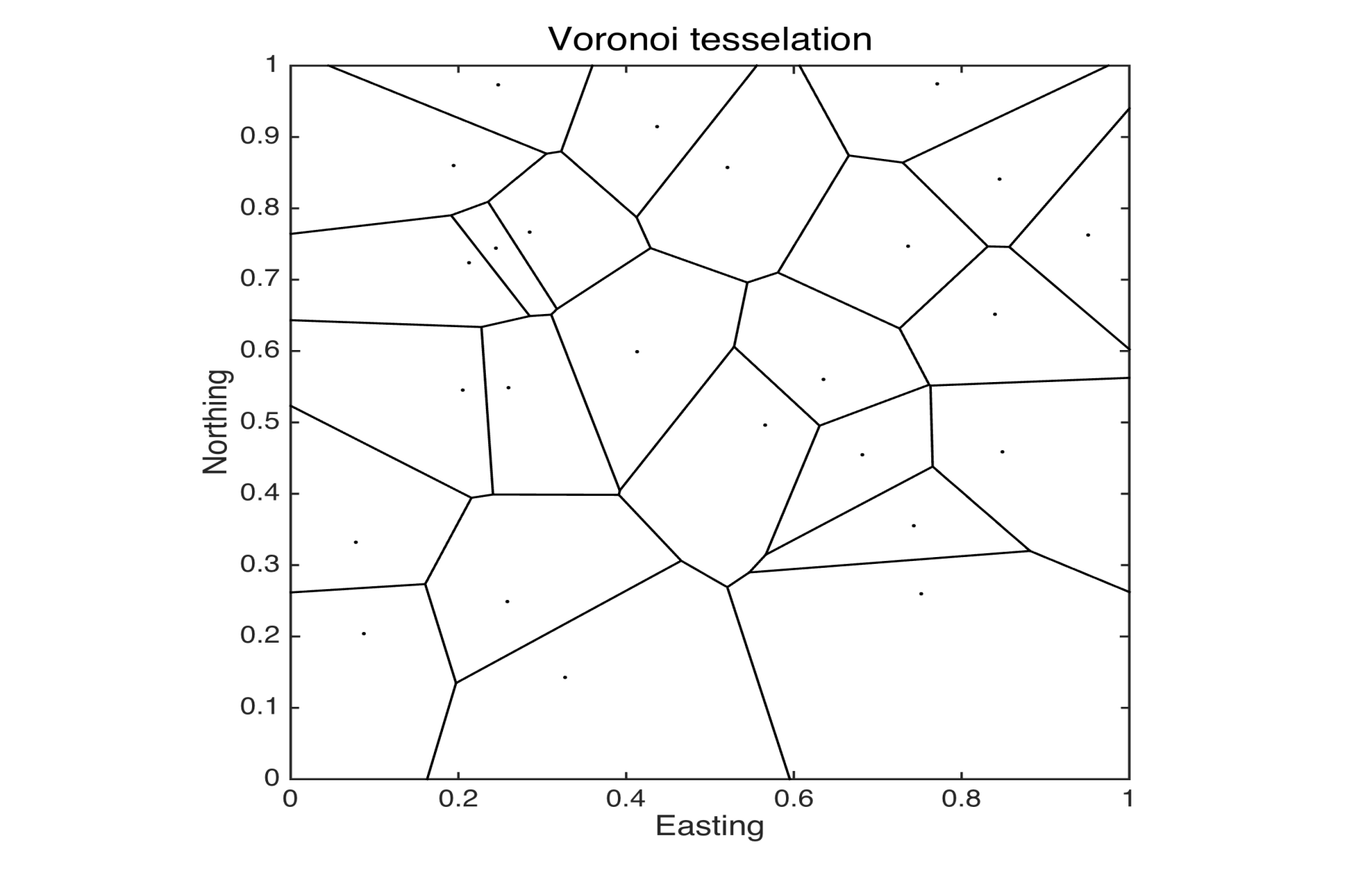 High flexibility: 
Farmer can select individual forest units.
Low flexibility: 
Farmer must select all forest units, or none.
Decoupled versus coupled value
.
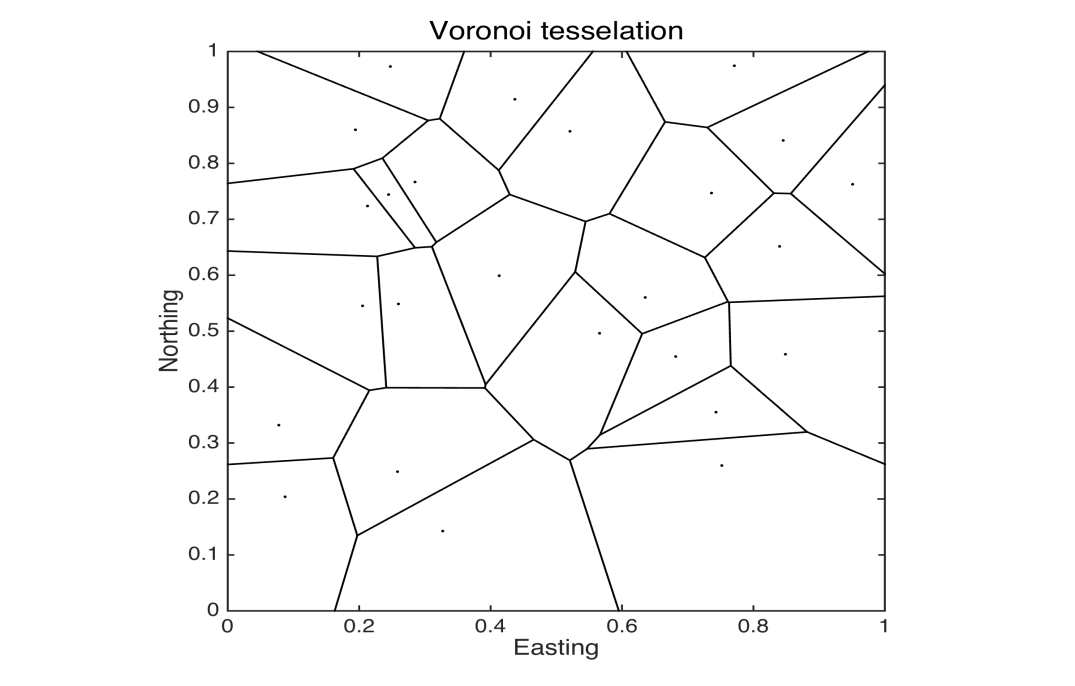 Farmer must decide whether to harvest at forest units, or not.
Value decouples to sum over units.
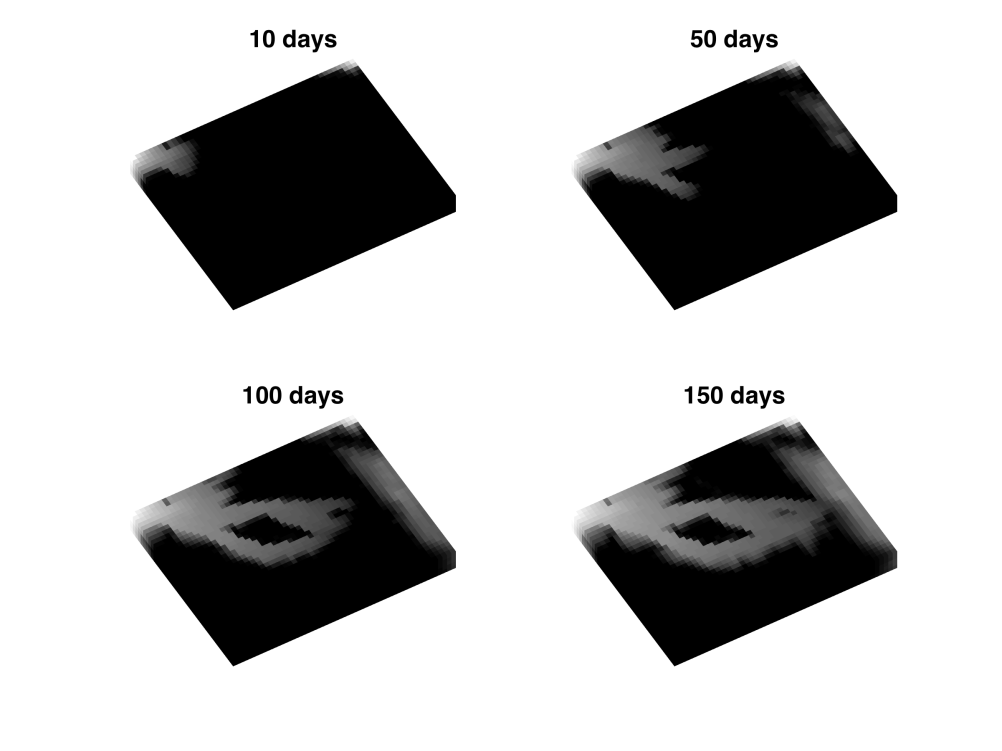 Petroleum company must decide how to produce a reservoir.
Value involves complex coupling of drilling strategies, and reservoir properties.
Computation - Formula for VOI
Computations :
Easier with low decision flexibility ( less alternatives). 
Easier if value decouples (sums or integrals split).
Easier for perfect, total, information (upper bound on VOI). 
Sometimes analytical solutions. Otherwise approximations and Monte Carlo.
Formula for total perfect information
Upper bound on any information gathering scheme.
I love rock and ore – mining example
What is the value of this additional information?
Is mining profitable?
VOI workflow
Low decision flexibility. De-coupled value function.
Gather information by XRF or XMET in boreholes. No opportunities for adaptive testing.
Model is a spatial Gaussian process. 
VOI analysis done by exact, Gaussian, computations.
Decision situation and data
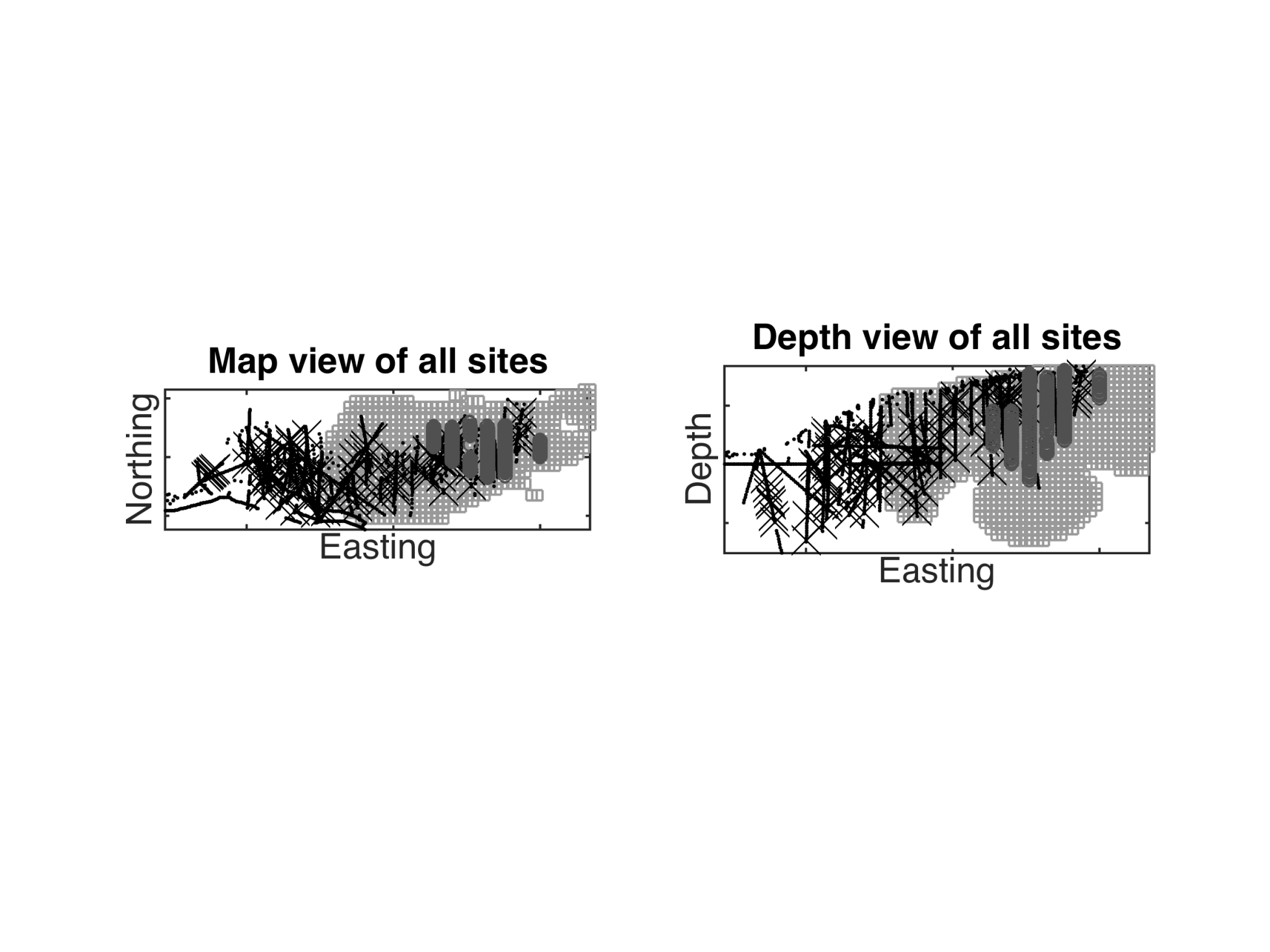 Planned boreholes.
Mining blocks. Some waste rock. Some high-grade.
Information gathering
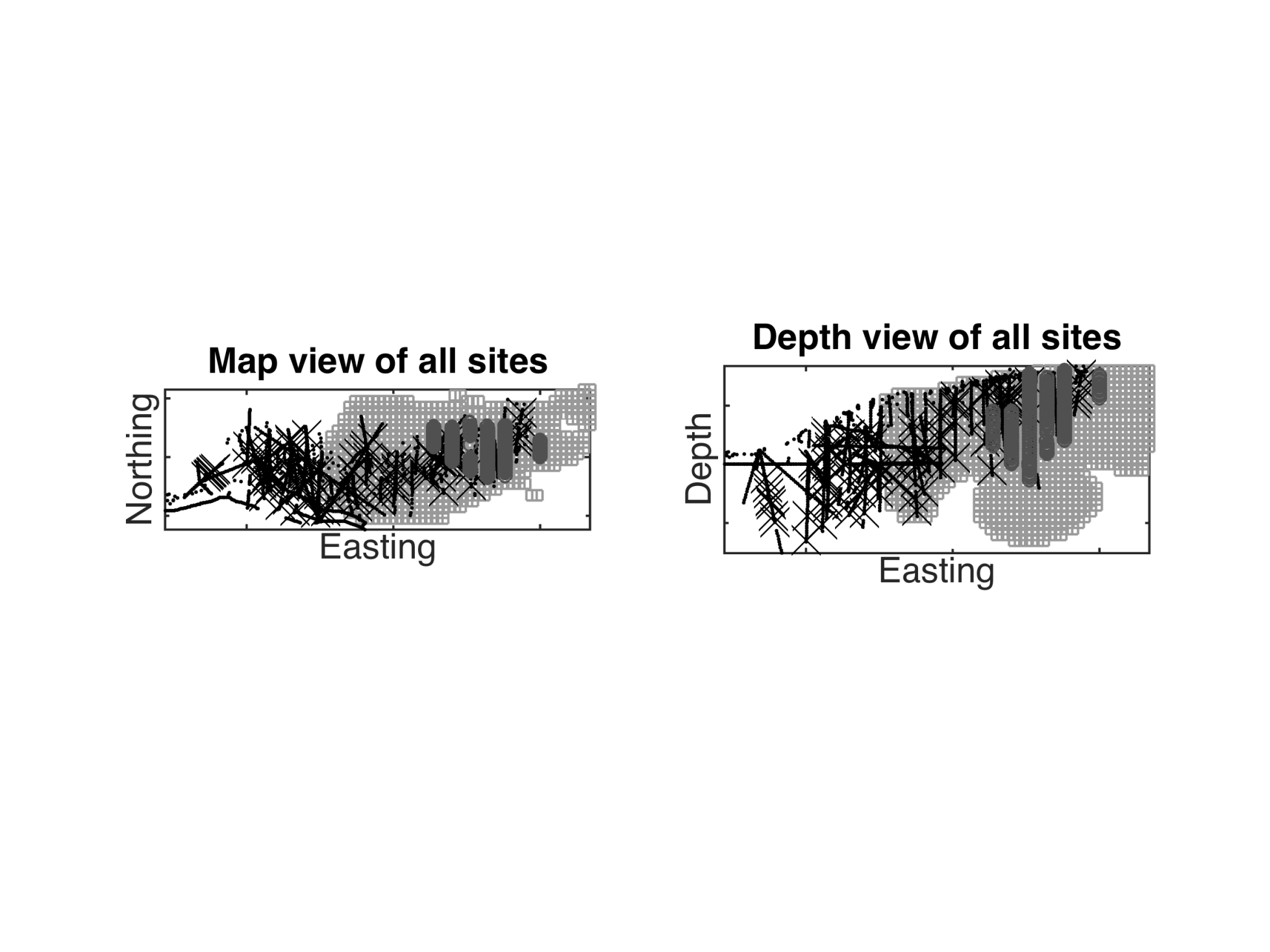 Planned boreholes.
Total test : 265 measurements in 21 new boreholes.
Partial test: Drilling and sampling data only in a subset of boreholes. 
Perfect testing (XRF: done in lab). Imperfect testing (XMET: handheld meter).
Prior model
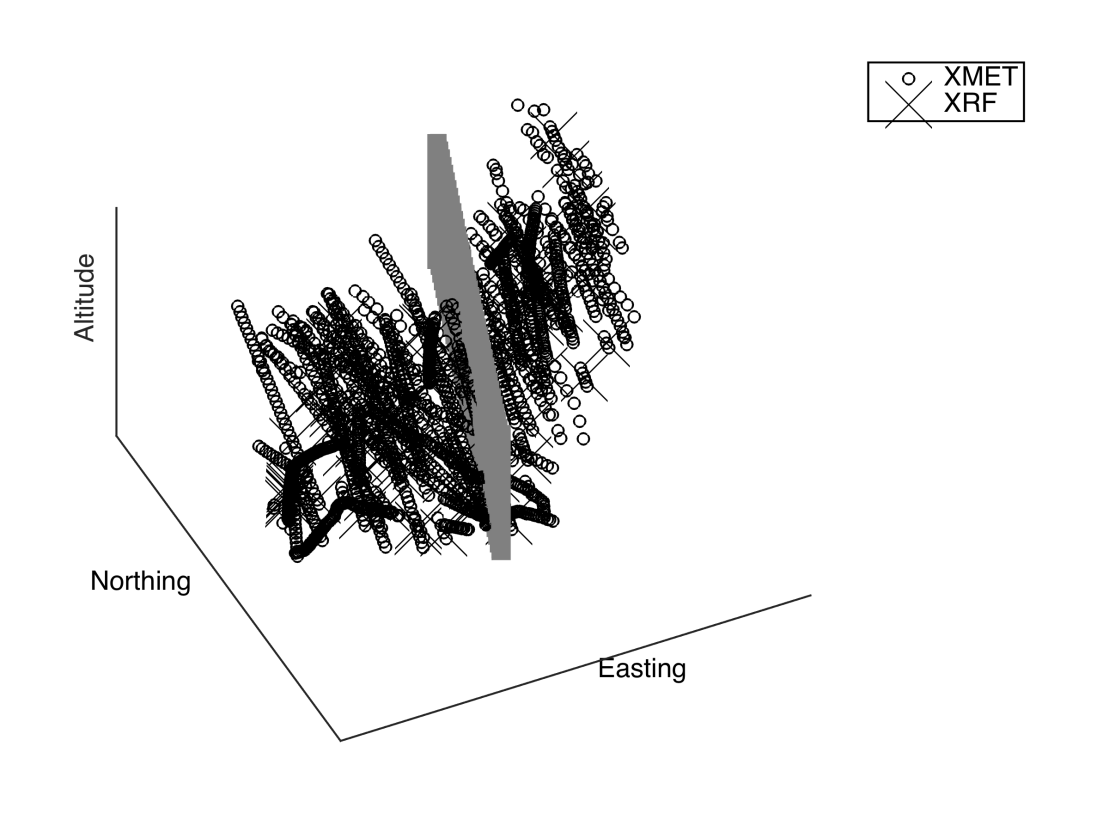 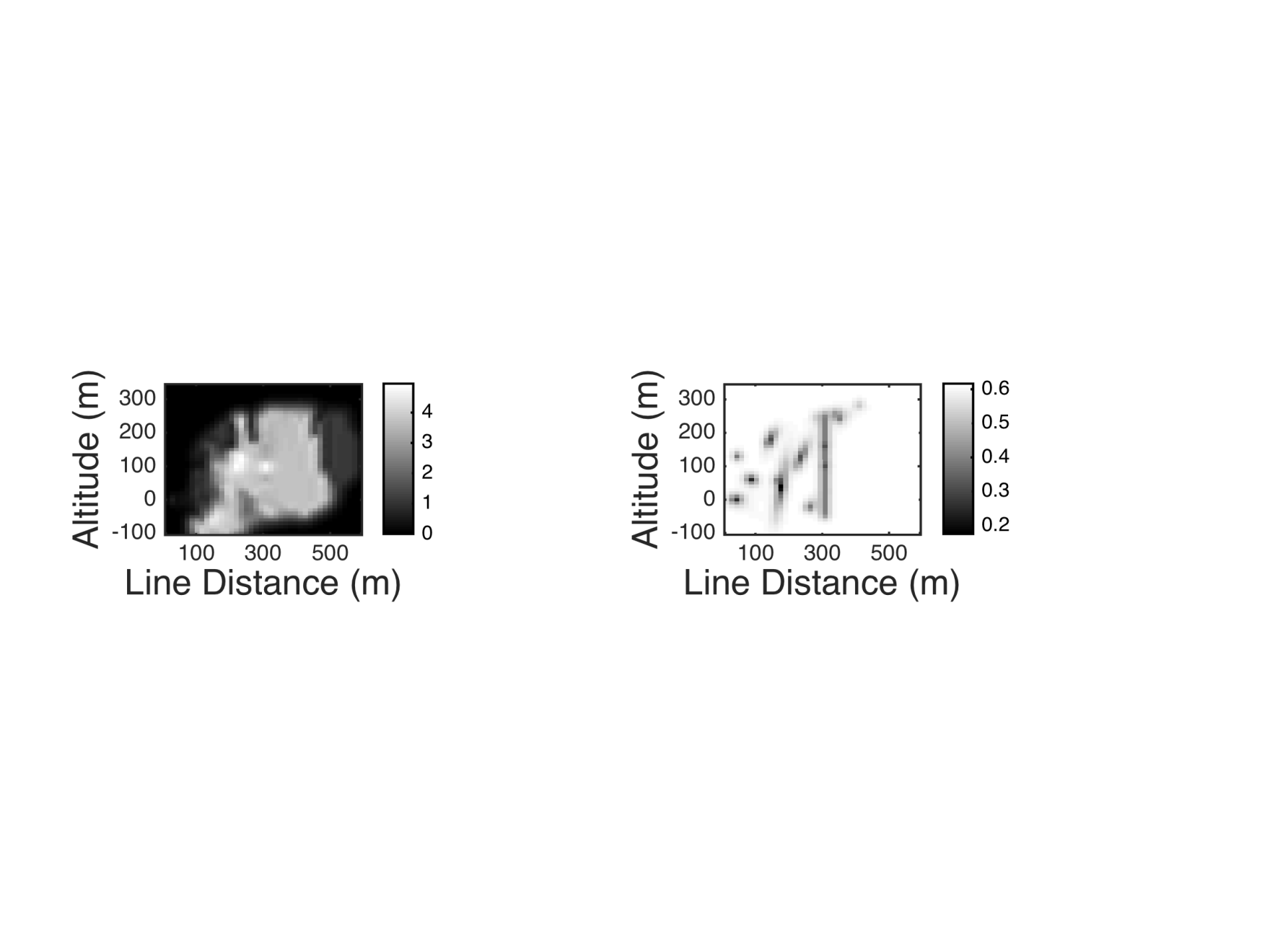 Model
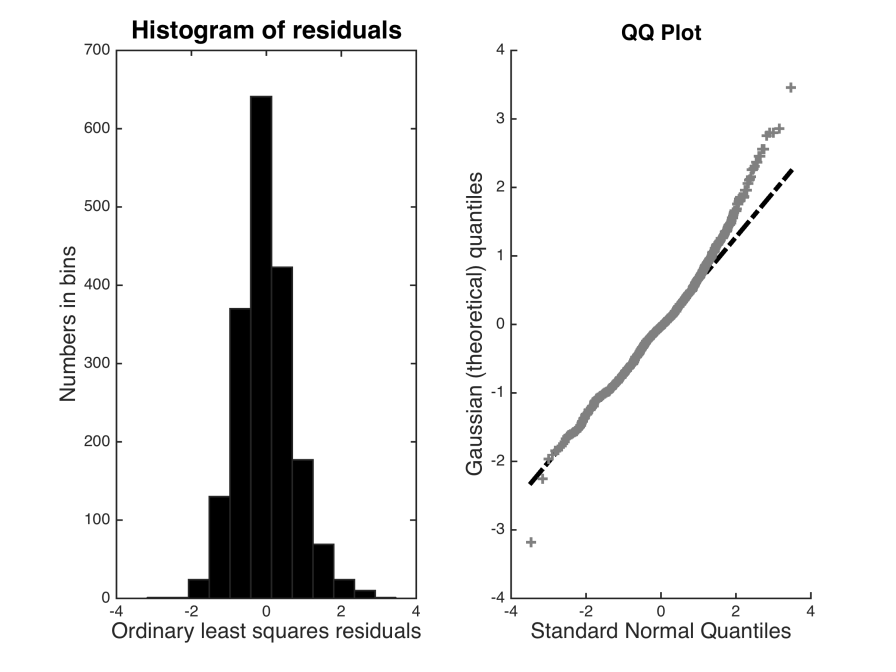 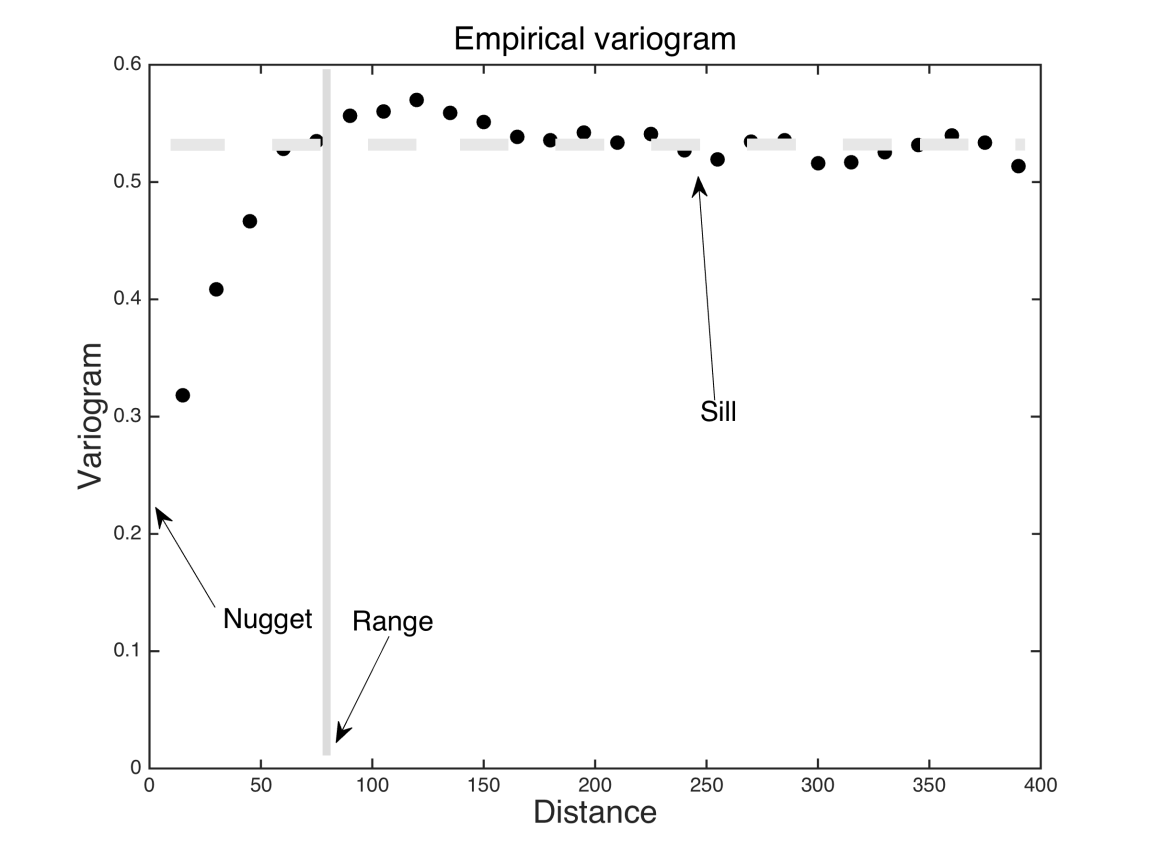 Prior and likelihood model
Set from current data.
Defined by test (XRF, XMET).
Defined by design of boreholes.
-XRF data

-XMET data
Results for design
Comparing designs over different criteria:

All, 5 or 10 boreholes
XRF or XMET data



Geometric criterion,
Variance reduction,
Slope, 
Weight of mean,
Entropy, 
VOI,
Results
VOI
Weights set from block model(waste or ore).
Analytical solution under the Gaussian modeling assumptions.
VOI : Decision regions XRF,XMET.
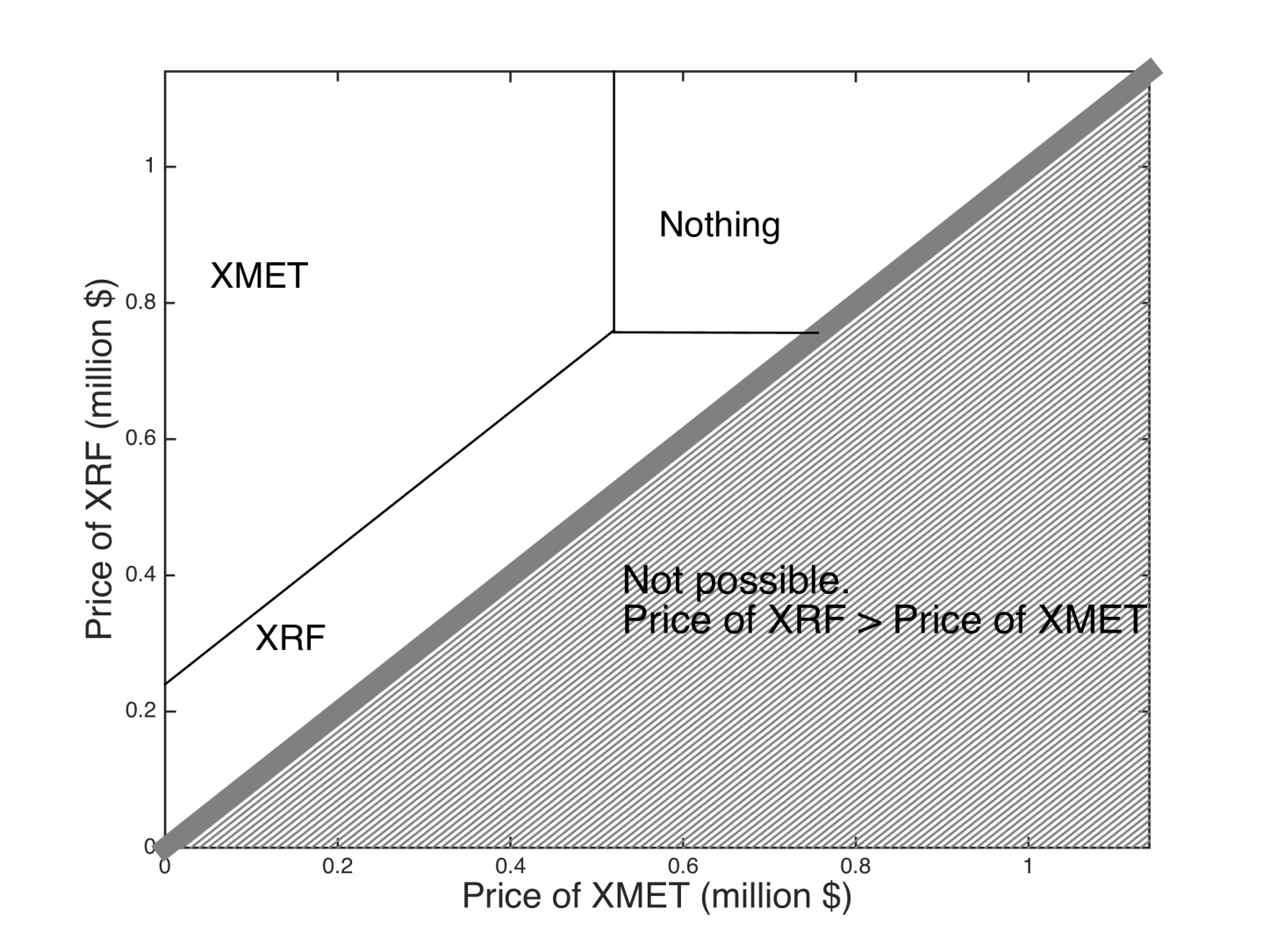 VOI : Decision regions, partial data.
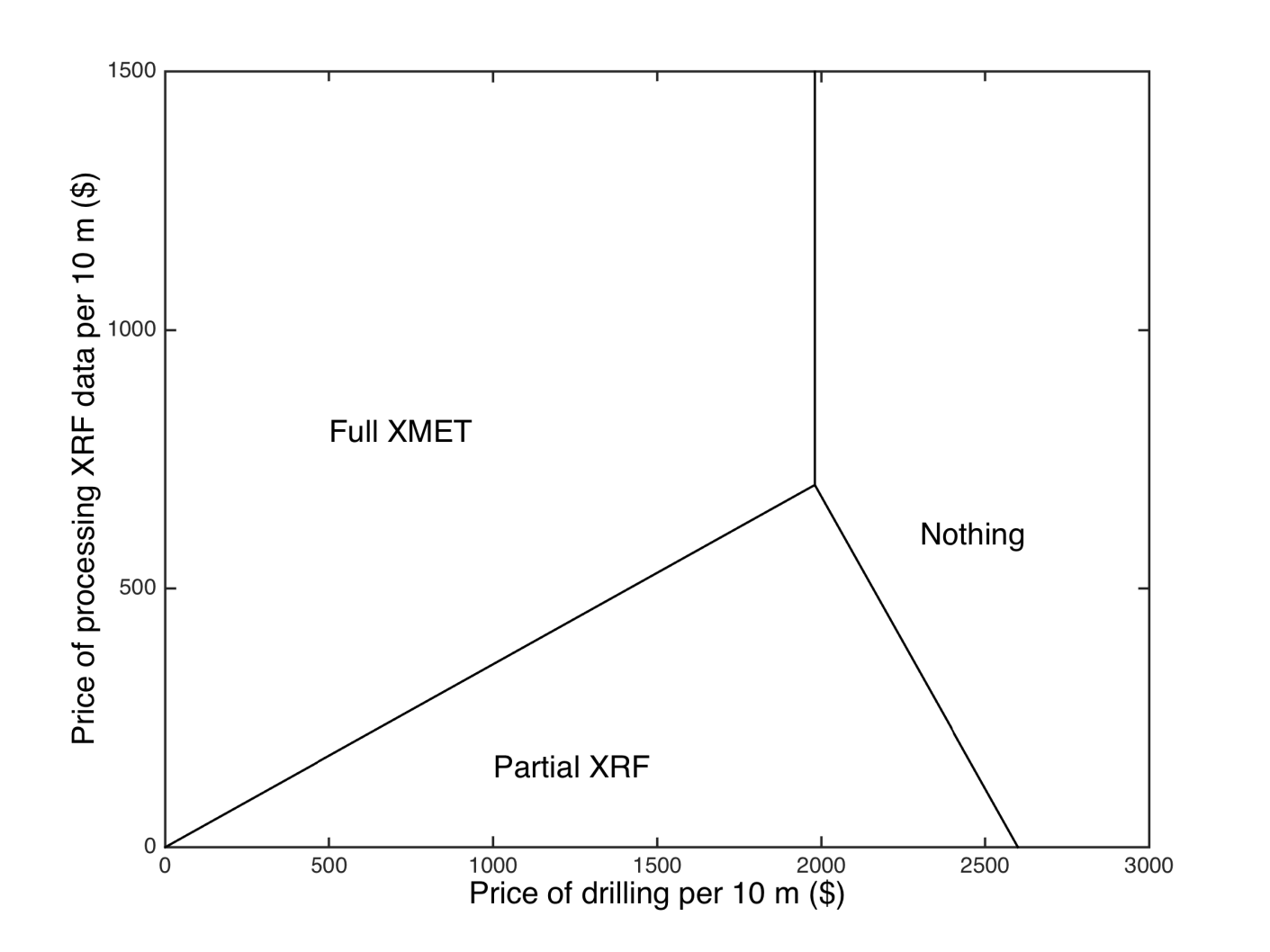 Take home from this exercise:
.
Information connected to partial perfect testing can be less/more than total imperfect testing.
Information criteria depend on design and data accuracy.
Entropy appears to like perfect information.
VOI can be connected with decisions and prices (not so easy for other criteria).
Norwegian wood - forestry example
.
Farmer must decide whether to harvest forest units, or not. 

Another decision is whether to collect data before making these decisions. 
If so, how and where should data be gathered.
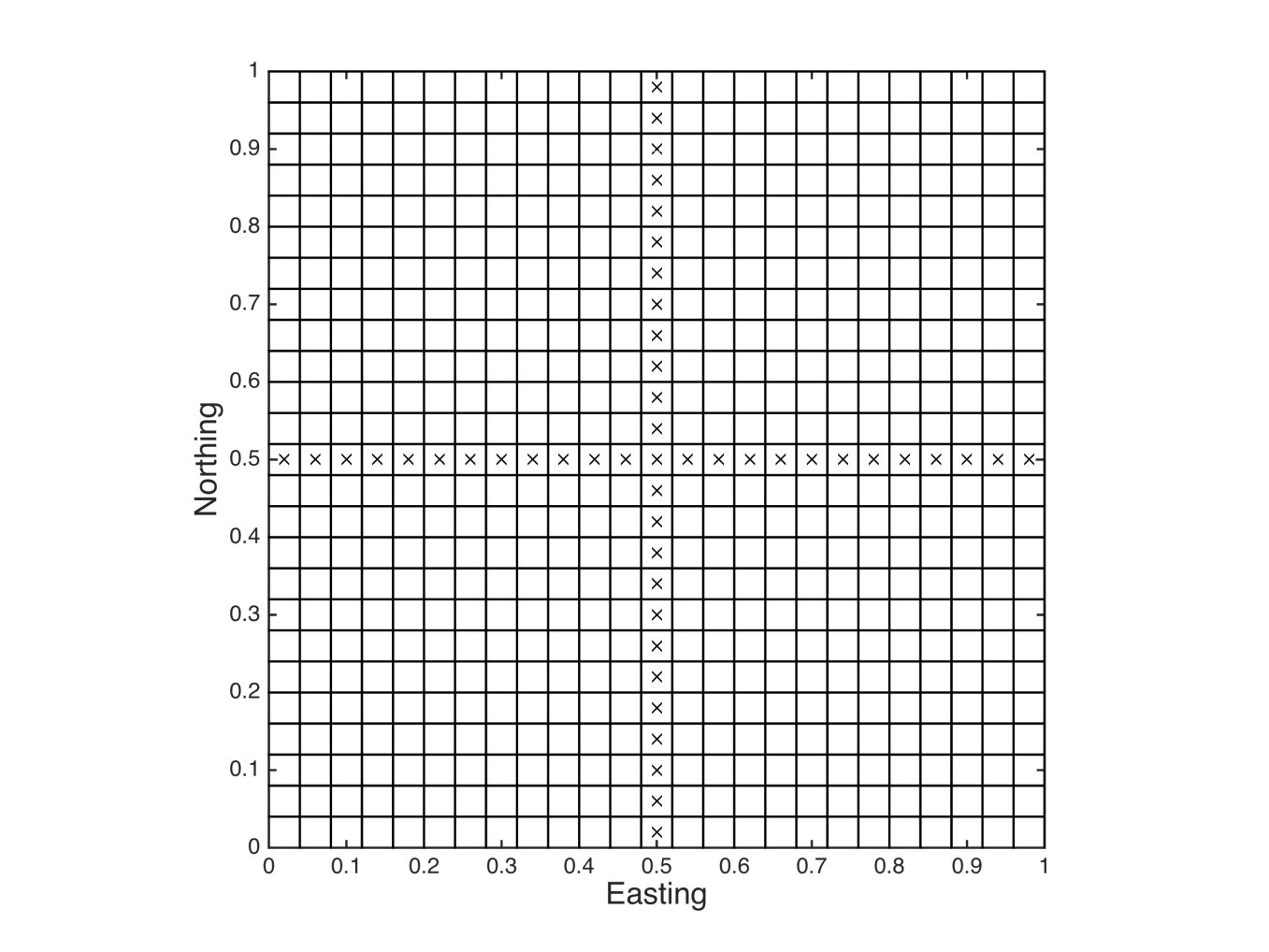 Where to put survey lines for timber volumes  information?
Typically partial, imperfect information.
Design
.
Design matrix:
Picks the measurement locations for a partial test.
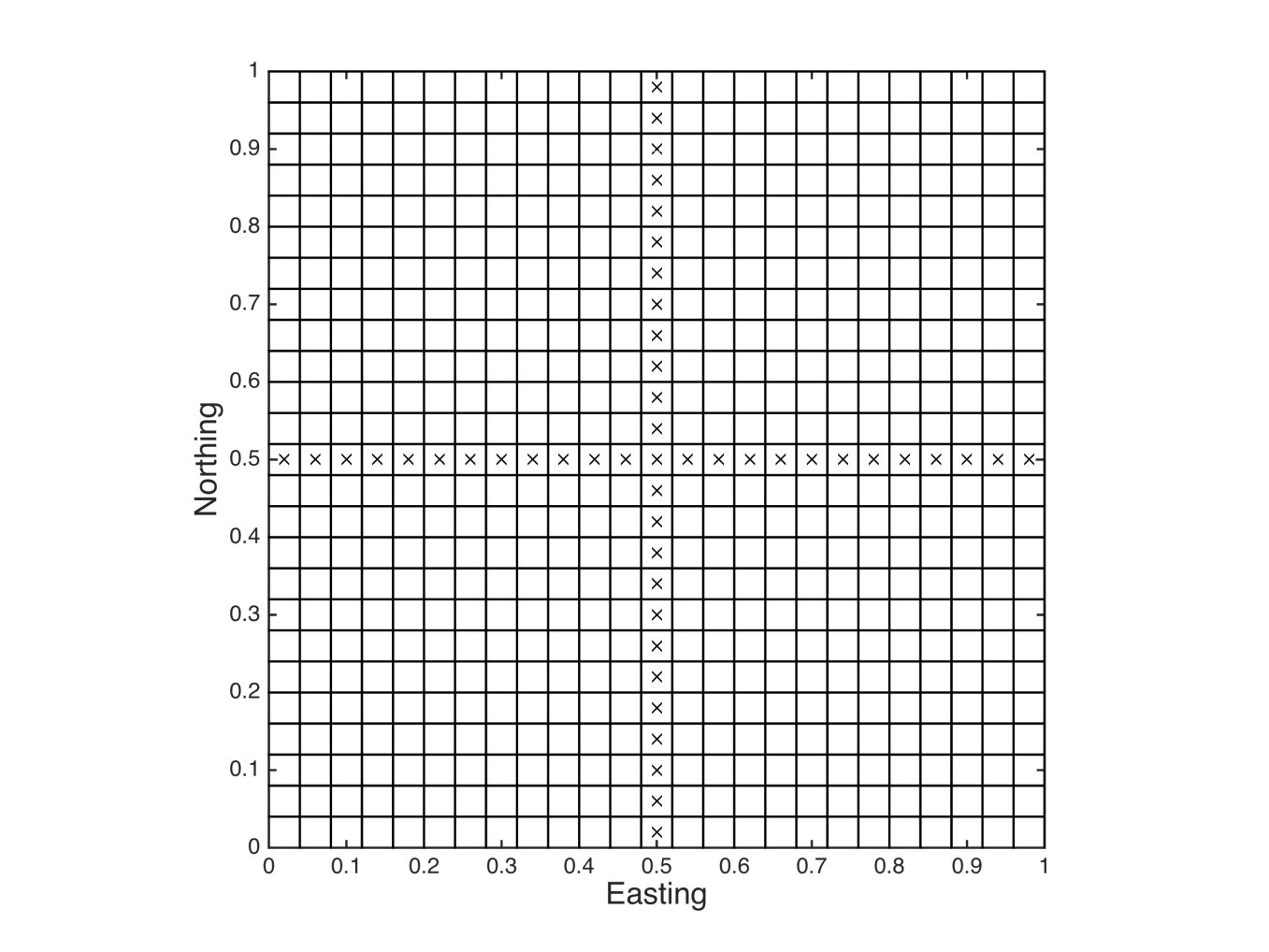 Total test.
Example of imperfect test.
Where to put survey lines for timber volumes  information?
Typically partial, imperfect information.
Three different designs
.
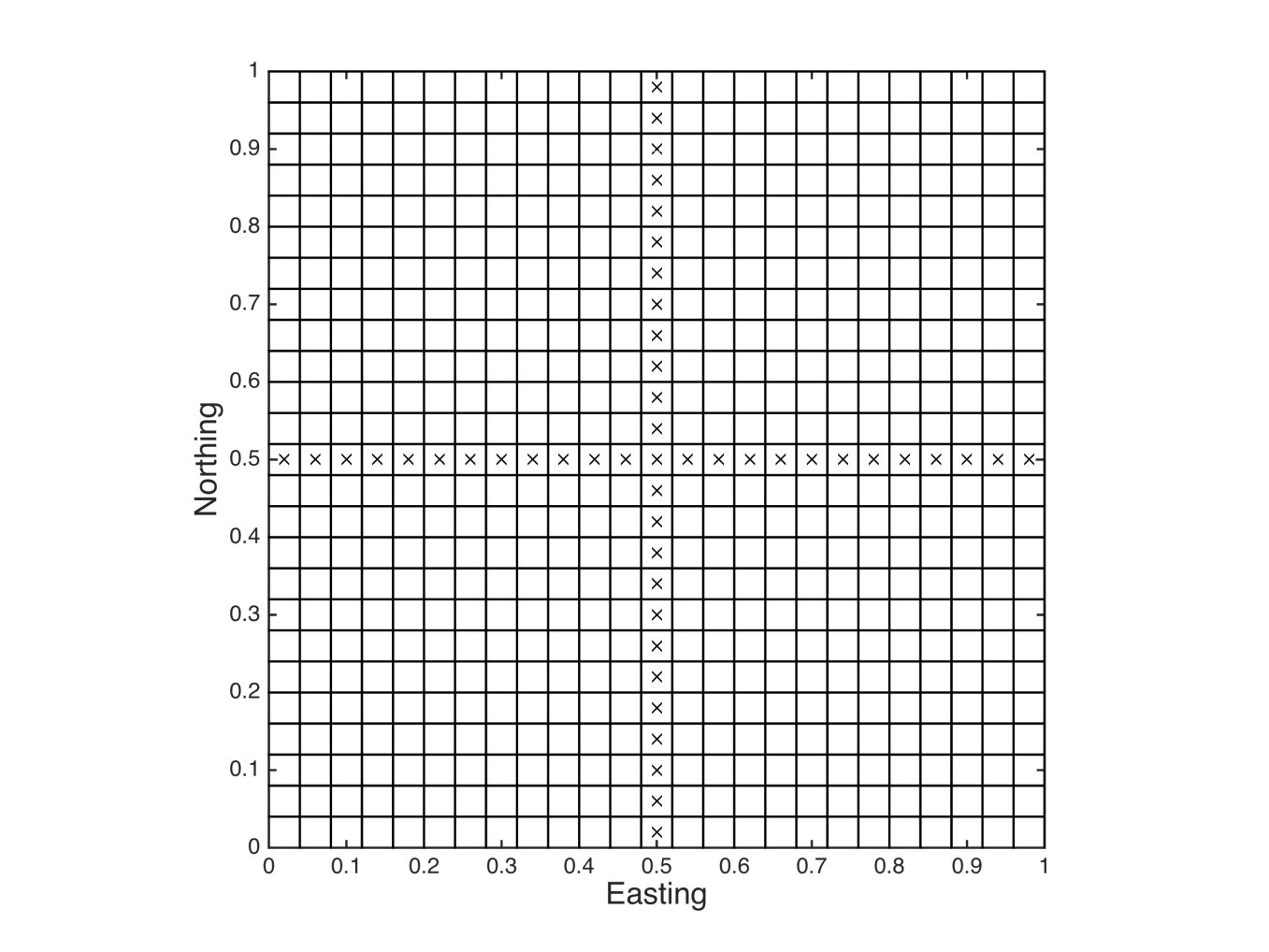 Three data designs:
Total (all cells)
Partial (all cells along center lines)
Aggregate partial (sums along the two center lines).
Survey lines for timber volumes  information?
Gaussian process for value
Global alternatives
Local alternatives
Motivation, uncertainties on a grid - model profits directly
(normalized for area).
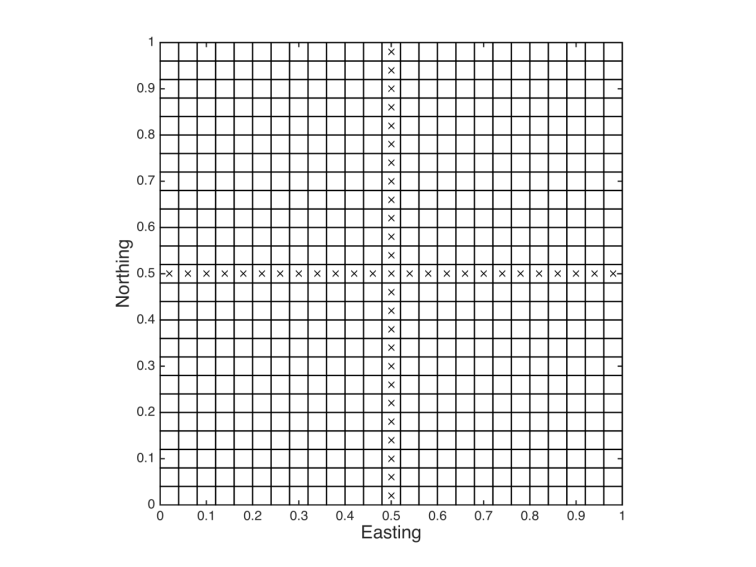 Forest units. 
Uncertainty is value in each cell.
Prior is Gaussian process
.
Spatial dependence,
Matern covariance.
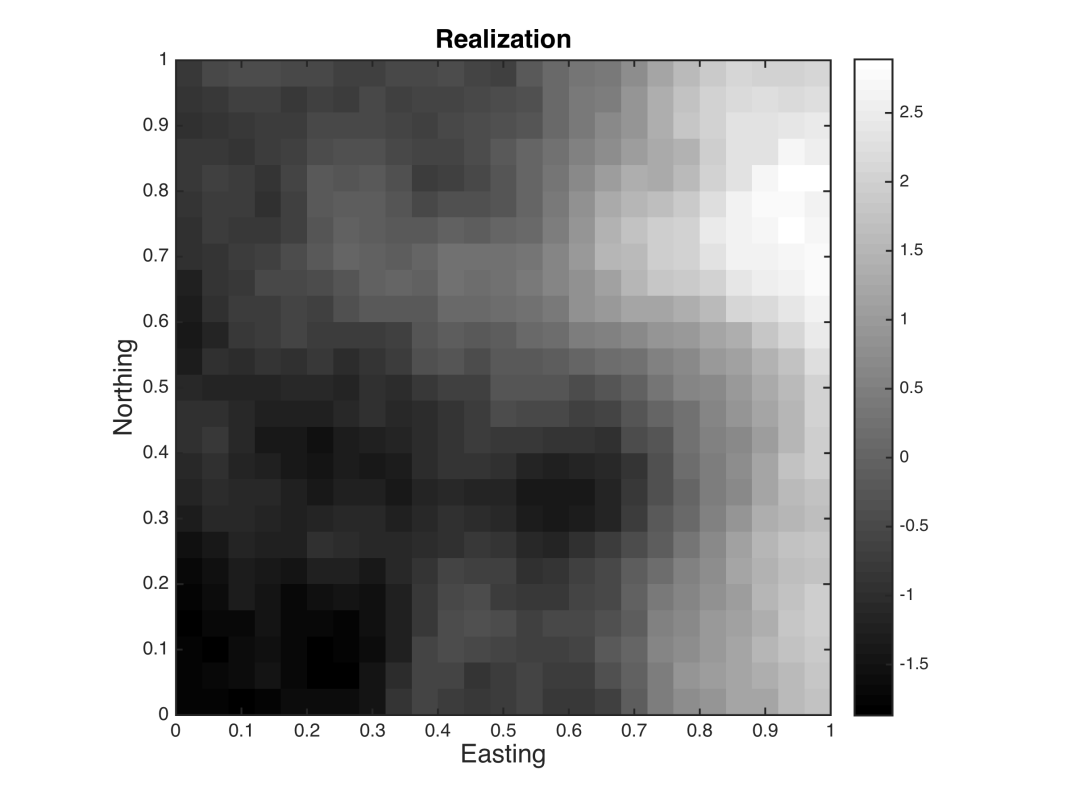 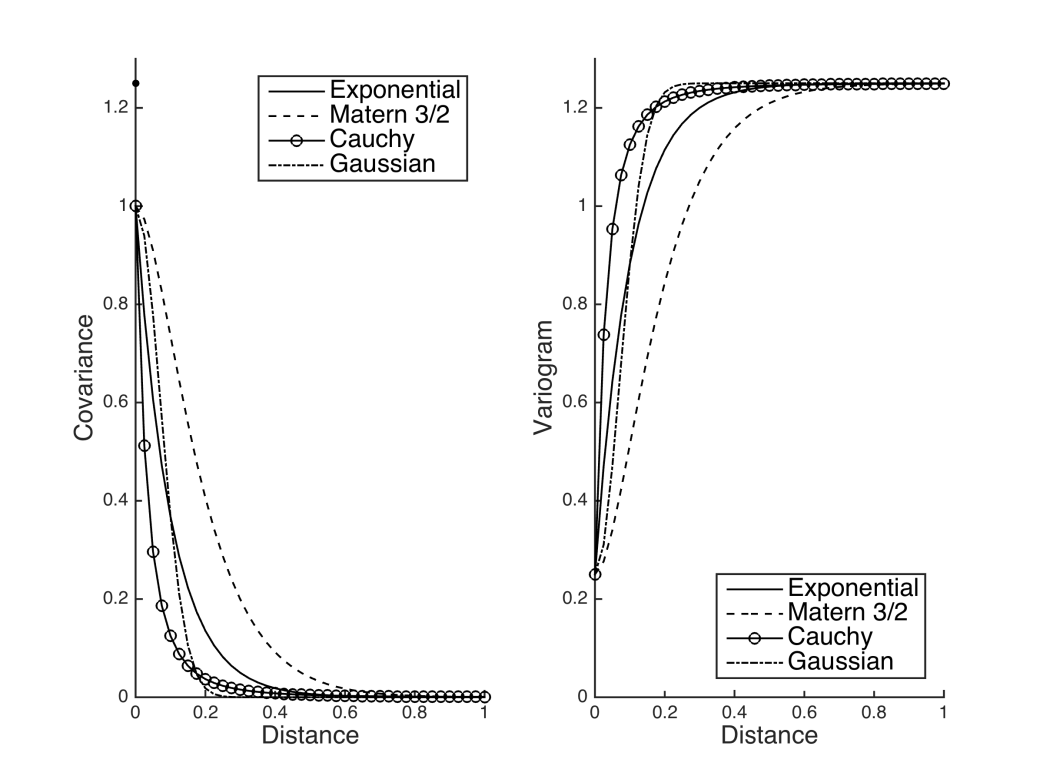 Formulas for Gaussian models
Prior for values. 
Uncertainties are timber values.
Likelihood, 
design matrix, picks data locations.
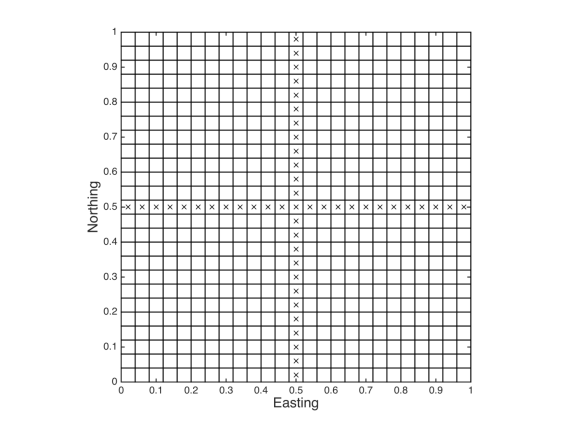 Motivation, uncertainties on a grid – forest units.
Conditioning – Gaussian models
Prediction, Kriging.
VOI – Gaussian models
Low flexibility: 
Must select all units, or none.
Value decouples to sum.
standard Gaussian density and cumulative function
Results - Forestry example
.
Low flexibility: 
Must select all units, or none.
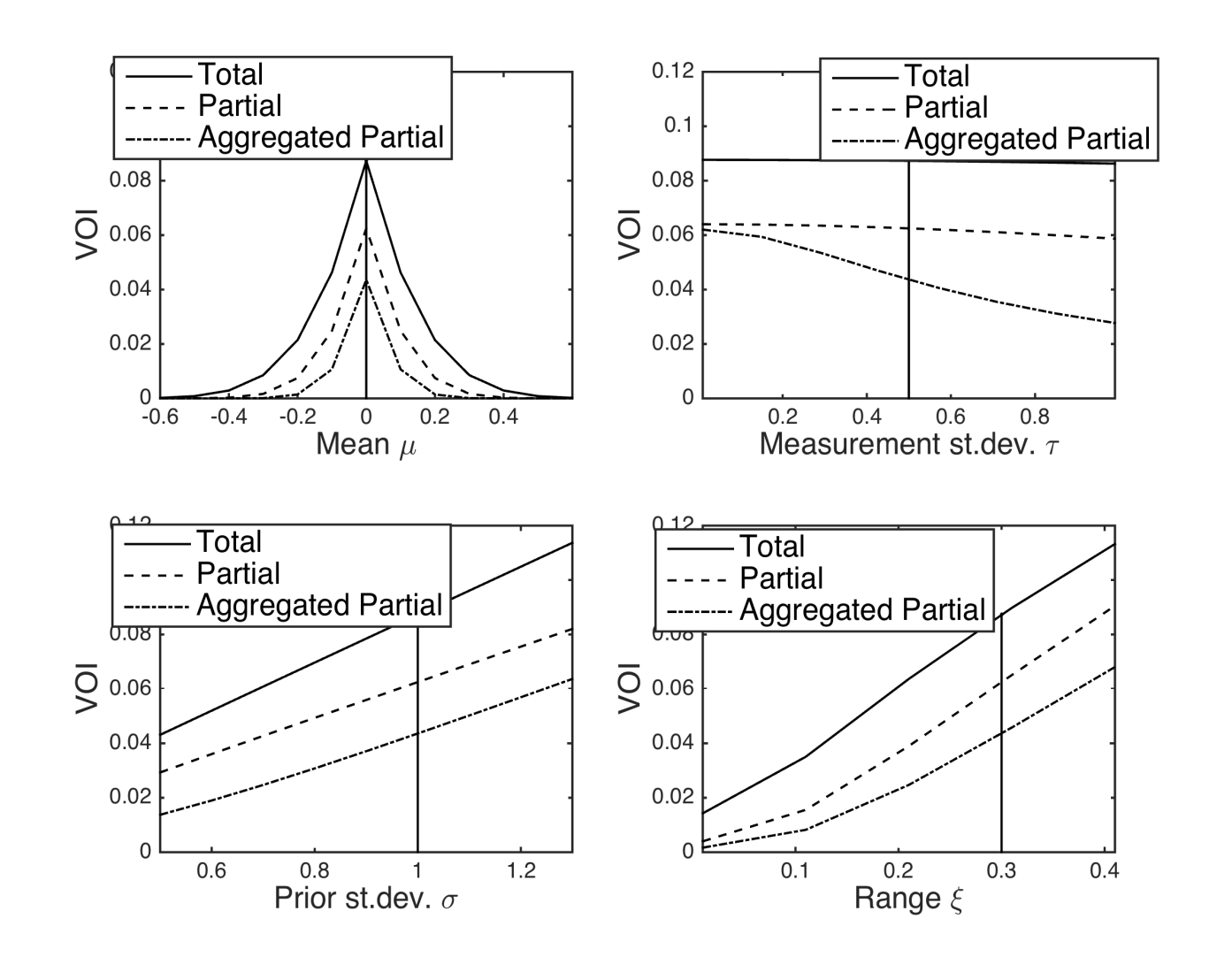 Total: all cells. Partial: Every cell along center lines. Aggregated partial: sums along center lines.
(Results are normalized for area).
Insight in VOI from this example
.
Total test does not necessarily give much higher VOI than a partial test. It depends on the spatial design of experiment as well as the prior model (mean and dependence).

VOI increases with larger dependence in spatial uncertainties. 

VOI is largest when we are most indifferent in prior (mean near 0 and large prior uncertainty.

VOI increases with higher accuracy of measurements.
Project : Norwegian wood
Consider profits from timber in a forest split in many units. Profits are modeled as a Gaussian random field represented on a 25 x 25 grid for the 625 units. The mean is m=0 at all cells, the covariance is exponential with st dev r=1 and correlation range r=40. Use the code to draw a random realization of this Gaussian process.

One can gather imperfect data at 100 random design locations, giving unbiased profit measurements, and independent error with st dev 0.5. Use the code to draw a random dataset. 

Compute the Kriging prediction and the associated variances.  See code.

Compute the VOI (using the same data design) of the decision situation where the farmer harvest all units or none. 

Compare the VOI results (using the same data design) for different prior mean, variances, correlation ranges and measurement noise terms.